1051[詮釋閱讀與想像創生]課群計畫雙班科際協同教學
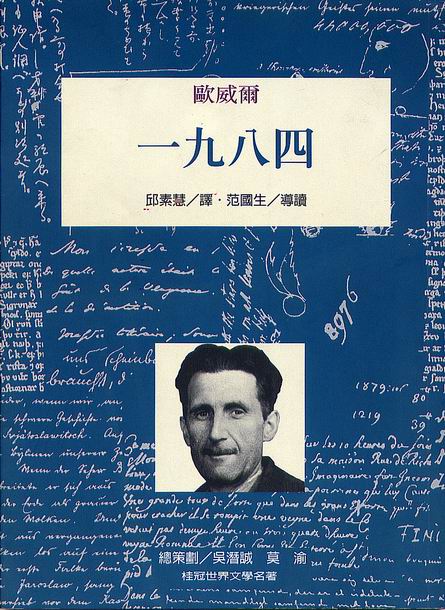 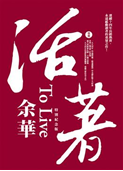 一九八四那年　我們活著
協同教師：李小清老師／羅國媛老師
閱讀與想像：社會規訓／閔宇經老師
閱讀與想像：歷史記憶／邵承芬老師
雙班科際協同對談
閱讀與想像：歷史記憶／邵承芬老師
閱讀與想像：社會規訓／閔宇經老師
協同教師：應外系／李小清老師
協同教師：通識中心－心理／羅國媛老師
余華／文本解讀
福貴的一生
如何從彩色變黑白→這是當他傾家當產時的詮釋
一無所有卻保全了生命→福禍相倚論
父母／妻兒／親朋→在努力的生活中全死了
結局
一個老人／一頭老牛
張藝謀／影本解構
福貴的命運中多了些希望
妻子／女婿／孫子保全了
希望也就有了
老牛換成了小雞
影本中增添了些元素
皮影戲
省思與討論１
生不如死，死猶如生
[1984]和[活著]文本中，主角如何卑微的活著
省思與討論２
烏托邦的人性來源
懷抱希望，從離開伊甸園的霎那開始
交流時間
圖片來源
https://www.tipo.gov.tw/ct.asp?xItem=580396&ctNode=7762&mp=1
圖片來源：http://www.arx365.cn/a/2016/0923/855576.html
圖片來源：http://tw.freeimages.com/premium/q-and-a-wooden-mannequin-demonstrating-this-word-680511